Retrospective:Feedback-directed Random Test Generation
Carlos Pacheco, Shuvendu Lahiri, Michael D. Ernst, Thomas Ball

ICSE 2007 MIP retrospective
May 26, 2017
Who loves to write tests?
Problem:
Developers do not love to write tests
There are not enough tests

Solution:
Automatically generate tests
Randoop tool
https://randoop.github.io/randoop/
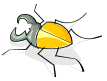 [Speaker Notes: Who here loves to write tests?
I do too:  it’s a fun challenge.  Finding bugs is like solving a puzzle.
But I have other important work to do, and it gets old after a while.

What is the solution?  Automation to the rescue.]
What is a test?
A test consists of
an input
an oracle
End-to-end test:
Batch program:  input = file, oracle = expected file
Interactive program:  input = UI events, oracle = windows
Unit test:
Input = sequence of calls
Oracle = assert statement
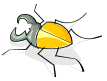 Example unit test
Object[] a = new Object[];
LinkedList ll = new LinkedList();
ll.addFirst(a);
TreeSet ts = new TreeSet(ll);
Set u = Collections.unmodifiableSet(ts);

assert u.equals(u);
input
oracle
Assertion fails:bug in JDK!
[Speaker Notes: Two challenges:  create inputs, and create oracles.
Creating oracles is the harder problem.]
Automatically generated test
Code under test:
public class FilterIterator implements Iterator {
  public FilterIterator(Iterator i, Predicate p) {…}
  public Object next() {…}
  …
}

Automatically generated test:
public void test() {
  FilterIterator i = new FilterIterator(null, null);
  i.next();
}
/** @throws NullPointerException if either
 * the iterator or predicate are null */
It could be:
1. Expected behavior
2. Illegal input
3. Implementation bug
Throws NullPointerException!
Did the tool discover a bug?
“Test classification” problem
Challenge:  classifying tests
Without a specification, the tool guesseswhether a given behavior is correct
False positives:  report a failing testthat was due to illegal inputs
False negatives:  fail to report a failing testbecause it might have been due to illegal inputs

Test classification is useful for:
Oracles:  A test generation tool outputs:
Failing tests – indicates a program bug
Passing tests – useful for regression testing
Inputs:  A test generation tool creates input incrementally
Should only build on good tests
Example unit test
Previously created
Object[] a = new Object[];
LinkedList ll = new LinkedList();
ll.addFirst(a);
TreeSet ts = new TreeSet(ll);
Set u = Collections.unmodifiableSet(ts);

assert u.equals(u);
input
oracle
[Speaker Notes: Two challenges:  create inputs, and create oracles.
Creating oracles is the harder problem.]
Pitfalls when extending a test input
3. Useful test
Date d = new Date(2017, 5, 26);
assert d.equals(d);
1. Useful test
Set s = new HashSet();
s.add(“hi”);
assert s.equals(s);
4. Illegal test
Date d = new Date(2017, 5, 26);
d.setMonth(-1); // pre: argument >= 0
assert d.equals(d);

5. Illegal test
Date d = new Date(2017, 5, 26);
d.setMonth(-1);
d.setDay(5);
assert d.equals(d);
2. Redundant test
Set t = new HashSet();
s.add(“hi”);
s.isEmpty();
assert s.equals(s);
do not output
do not even create
Feedback-directed test generation“Eclat: Automatic generation and classification of test inputs”,by Carlos Pacheco and Michael D. Ernst. ECOOP 2005.
Specification inference
Test caseselection
Feedback-directed test generation
[Speaker Notes: Eclat had many other components:  it tried to do a lot, which may be why it wasn’t as well appreciated at the time.
The paper holds up well.]
Classifying test behavior
* For Eclat:  outside the domain of existing tests; feedback to test generator   For Randoop:  outside the domain of the specification
Test input generator (no oracle yet)
1. pool :=  a set of primitives (null, 0, 1, etc.)
 2. do N times:
    2.1. create new inputs           by calling methods/constructors           using pool values as arguments
    2.2. run the input
    2.3. classify inputs
      2.3.1.  throw away illegal inputs
      2.3.2.  save away fault inputs
      2.3.3.  add normal inputs to the pool
Null, 0, 1, 2, 3
Stack var1 = new Stack();
Stack var2 = new Stack(3);
var1.pop();
var1.isMember(2);
var2.push(1);
[Speaker Notes: This is, again, a slide from the Eclat talk.
You can make a better choice than random for either of these parts.

TODO:  move bottom-up to much later]
Randoop vs. Eclat
Implementations:
Eclat
Joe
Randoop.NET
Randoop for Java
(dozens of releases)
Test inputs:
Randoop: dozens of enhancements:richer search space, prune redundancies, …
Oracles (specifications, assertions):
Eclat:  generates
Randoop:  hard-coded library specifications
Tool output:
Eclat:  error-revealing tests
Randoop:  error-revealing tests and regression tests
Evaluation:
Eclat:  precision of oracles; code coverage; a few errors revealed
Randoop:  many errors in real-world programs; outperforms existing techniques
[Speaker Notes: People are not using Eclat today, but they are using Randoop.  Why?
The main reason is that it is a better tool, which had a better evaluation.
Re-implementations as we learned more and Carlos became a better programmer.  Most of the Randoop code is new or rewritten.]
“Feedback-directed Random Test Generation”
Feedback-directed
  Random
Random testing:  Obviously a bad idea
No guarantees about fault detection, coverage
Systematic techniques give no guarantees
Cannot cover simple code
Only 1 in 264 chance to find the crash in:
    void foo(long x) {
      if (x == 0xBADC0DE)
        crash();
    }
Random  black-box
Many publications show it is inferior [Ferguson 1996, Marinov 2003, Visser 2006, …]
Small benchmarks, wrong measurements, strawman implementations
Not complex enough to merit publication
Say “stochastic” instead of “random”
[Speaker Notes: It’s surprising that Randoop uses random testing, which the scientific community knows to be an inferior technique.
Systematic techniques give no guarantees in practice.
We should address irrational bias head-on rather than via obfuscation.
Simplicity is a virtue!]
Arguments in favor of random testing
Simple to implement
Fast:  generate lots of tests, big tests, many behaviors
Scalable:  works on real programs
In theory, about as effective as systematic testing [Duran 1984, Hamlet 1990]
In practice, highly effective

Randoop chose random because it was the most practical choice
I would choose random again today
“Feedback-directed unit test generation for C/C++ using concolic execution” [Garg 2013]
[Speaker Notes: … despite a decade of excellent work on other approaches.
(actually “partition testing”, not “systematic testing”)
Other people might choose other search strategies:  here is an example that uses concolic.]
Other/better test generation approaches
Manual test generators: QuickCheck [Claessen 2000]
Exhausive (model checking):  Korat [Boyapati 2002]
Concolic (concrete + symbolic): DART [Godefroid 2005], CUTE [Sen 2005]
Symbolic (constraint solving):  Klee [Cadar 2008]

Satisfy input constraints:  Csmith [Eide 2008]
Input similarity metric: ARTOO [Ciupa 2008]
Search-based: Genetic algorithms EvoSuite [Fraser 2011], MaJiCKe [Jia 2015]
Better guidance: GRT [Ma 2015]
[Speaker Notes: This is good work.  Each one is better than random testing in some ways, but worse in other ways.]
Randoop evaluation
Found errors in test program used by 3 previous papers
Better coverage than systematic techniques
on programs they chose for evaluation
> 200 distinct defects in .NET framework and JDK
Other tools did not scale to this code

(Shuvendu will discuss the evaluation further.)
What Randoop is bad at
Entire programs  (some progress: [Robinson 2011])
Requires tuning
Tends to get stuck
Complex, specific inputs
Protocols -- make calls in specific order (e.g., database connections)
Strings
Complex objects
Tests can be hard to understand
Focused generation:  Top-down vs. bottom-up generation
Still outperforms other techniques and tools.
Perspective
Why was Randoop successful?
Advice about your research
How to evaluate a technique
Your technique is probably better, but show it honestly
Scientific goal is to evaluate techniques, not tools
Implement every optimization or heuristic for all techniques
Avoids confounding factors
Enables fair comparison of systematic, symbolic, and random search
Evaluate the optimization or heuristic in multiple contexts
Random approaches are a common whipping boy or strawman
It is no surprise and no achievement to beat a dumb implementation
When evaluating an existing tool
Don't misuse the tool
Example:  tune one tool or provide it extra information

Read the manual (Randoop manual offers specific advice)
Use command-line options (Randoop has 57!)
Report bugs
[Speaker Notes: Sometimes, you cannot re-implement everything.
If you spent a year perfecting your own technique's performance on your dataset, you should be willing to do the same for other techniques, in order to obtain a fair, scientifically valid result.
Anecdote: At ASE 2015, two best-paper nominees both compared to Randoop without doing any of these things:  they just ran it using its default settings.  They slammed it in their talks but had never communicated to the developers either to submit a bug report or to ask a question.
I don't have a problem with showing that your tool is better, but make it a fair comparison.]
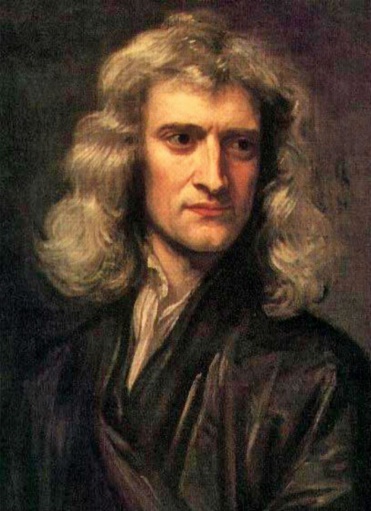 Scientific progress requires reproducibility
Make your work publicly available
tool, evaluation scripts & inputs, and outputs
Extra effort:  robust and easy to use,beyond the experiments in the paper
Some people choose to prioritize other factors
Money, reputation, scientific advantage, number of publications
If you prioritize other factors and keep your data secret,you are not fully acting like a scientist
"If I have seen further, it is by standing on the shoulders of giants.“Isaac Newton, 1676.
[Speaker Notes: and should be rewarded accordingly]
Maintain your artifacts
Other people can compare to, and build on the work
Other people can disparage the work or scoop you
Distracts from other research
10 years later, I still maintain Randoop
Bug fixes, new features
On average, 1 release per month (version 4 next month)
Against the advice of some faculty
Essential for scientific progress
Poorly rewarded by the scientific community
Pursuing the shiny new thing
Valuing novelty over effectiveness
Valuing number of papers over scientific value and impact
[Speaker Notes: More effort since it was published than before.
Against the cynical advice of other faculty
Randoop is just one example of research infrastructure.
Funding organizations also value novelty over impact.  They can at least reward people with a strong track record.
Anecdote:  someone thought it was dead.]
Don’t give up
My papers were rejected before being accepted
… and became better as a result
A paper rejection is a gift
Eclat paper had limited impact
ICSE 2007 recognized the value of my work!
ACM Distinguished Paper Award
Time (and more work!) can change people’s opinionsabout what has most impact
We need results, not ideas
Arguments in favor of ideas:
An imaginative contribution
Shows connections between areas
Sparks yet more ideas
Proposes work for other people to do
Recognition on CV
Arguments in favor of results:
Most ideas are worthless
It’s easy to make up a persuasive argument
If you aren’t willing to do the work, do you believe in your idea? 
Poor evaluation may be misleading
Idea papers reward shallow work, inhibit subsequent publication
Your work should be actionable
[Speaker Notes: “for other people to do”: Maybe people with less imagination
People throw darts randomly with many idea papers and claim credit when, later, it turns out that one of them happened to hit the target.]
Implement your idea
Enables evaluation
Essential for understanding the technique
Essential for evaluating the technique 
Essential for evaluating usefulness
Always yields surprises (ABB for detouring, Microsoft for discarded tests, …)
Helps the whole field
Others can build on it
Others are inspired to do better
Enables comparisons
Evaluation:  the most important part of a paper
Don’t just show success, show improvement
Requires comparison to previous techniques
Requires that previous tools exist or are re-implemented
Evaluate the whole task, not just part of it
Misleading to claim big improvement on a trivial part of the problem
Measure the right metrics
For testing, not coverage or mutant kill score
Use real defects, such as Defects4J [Just 2014] or CoREBench [Boehme 2014]
Involve the user
Case studies can be more appropriate than controlled experiments
Gold standard:  real-world use
What are the most important aspects to be realistic?
Won’t realistic evaluations slow down science?
Science is about truth and results, not ideas or publications
[Speaker Notes: “It is not enough to succeed: others must fail”

Artificial faults are not characteristic]
Avoid toy evaluations
Sometimes necessary, usually undesirable.
What are the most important aspects to be realistic?
Reviewers may give a pass on initial evaluations of novel ideas
Hard to publish a good study
Same result: no surprise; different result: skepticism
 Let’s acknowledge the problems as medicine and psychology have
And be proud that SE is better than most of CS
If you don’t believe in your work, why should other people?

Won’t this slow down science?
Science is about truth and results, not ideas or publications
Good tradeoff for the community
[Speaker Notes: If you are not willing to implement and evaluate your work, then you must not believe in it.Why should anyone else believe in it?]
Test generation:  quality over quantity
It’s easy to produce a lot of tests
Previous work (Jov, Jcrasher) produced mostly illegal tests
Example:  illegal inputs lead to crashes
We examined the tests:  what would a user do?
Randoop was willing to discard some tests
Quality metric:  reveal real defects
Count defects, not failures.
Don't be discouraged if the maintainers won't fix them.
[Speaker Notes: What is “quality”?
For me, realism is a key factor.  I will be giving my personal rules of thumb; other good researchers have their own]
Ideas:  quality over quantity
Aimed for simple ideas, concisely explained
Easy to understand, reproduce, refute
The best papers have simple ideas
Simple ideas are harder to produce than complex ones
Automation:  quality over quantity
Human is expected to
Examine failures
Provide input/guidance to Randoop

Cooperation between human and machine
Each does the tasks it is best suited to
Publications:  quality over quantity
Only 3 Randoop publications
Despite 15 years of work
Randoop is still finding bugs
This month, 60 bugs in Apache Commons Math (and many others)
Randoop remains the easiest to use and best test generator
There's no good reason not to run Randoop on your program
Try it today:  
C#:  https://github.com/abb-iss/Randoop.NET
Java:  https://randoop.github.io/randoop/